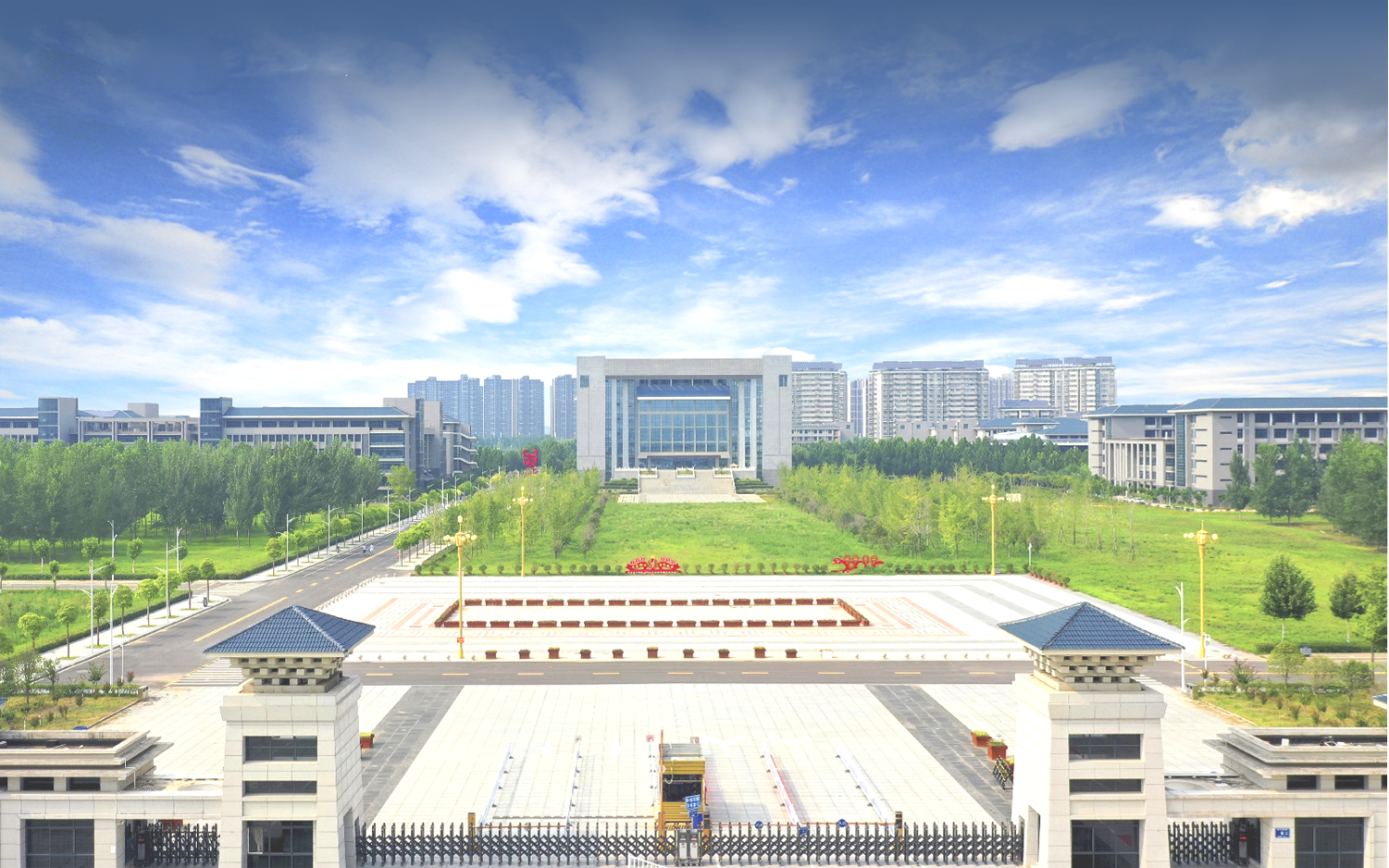 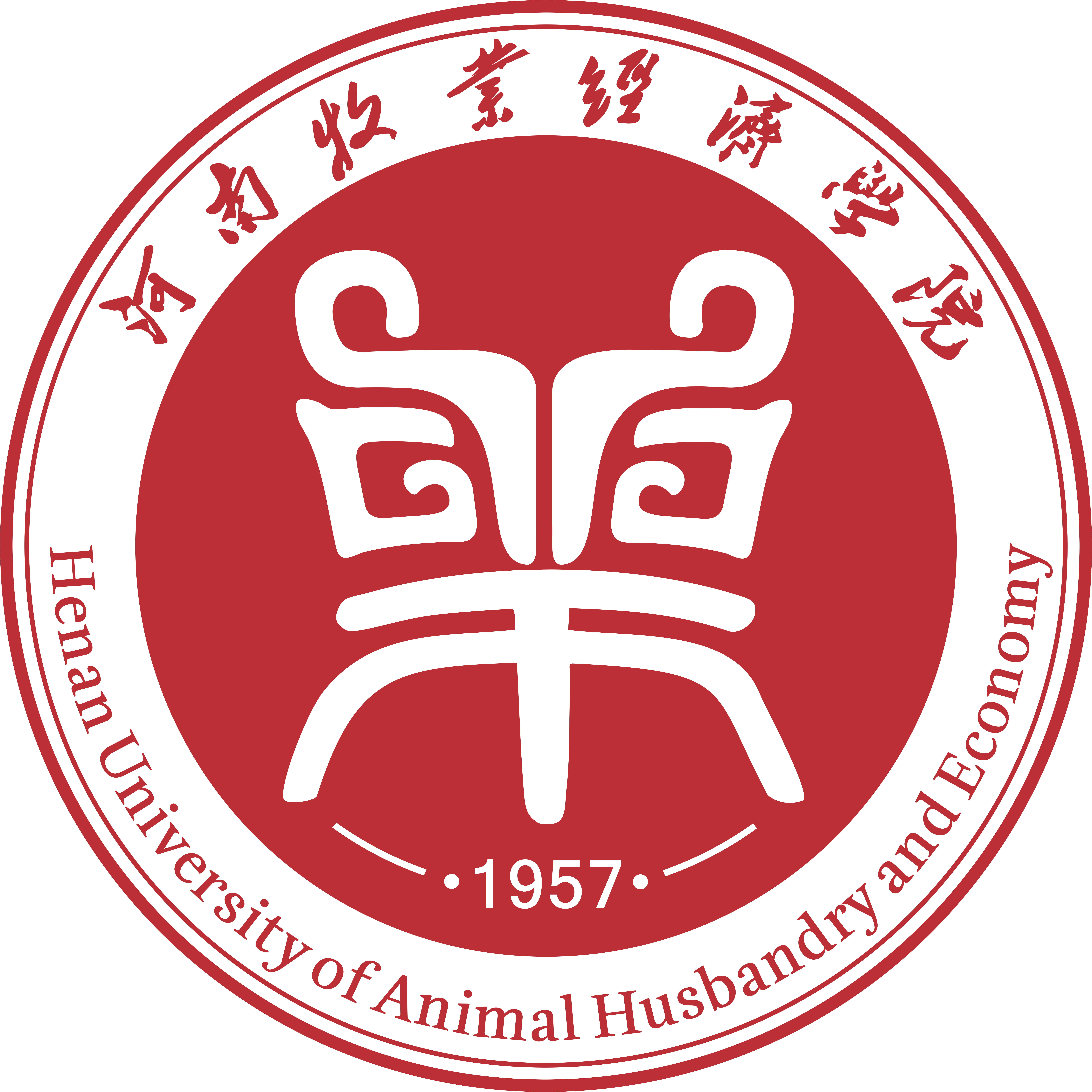 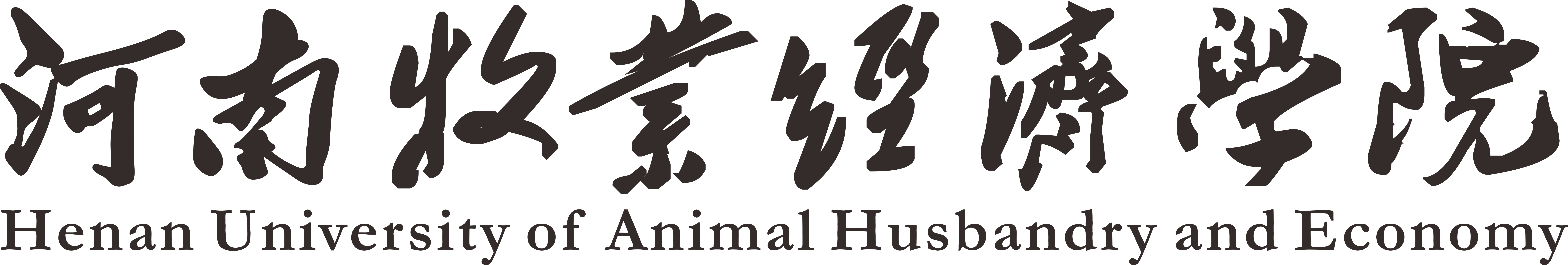 河南牧业经济学院
主题汇报通用模板
Henan University of Animal Husbandry & Economy
汇报人：
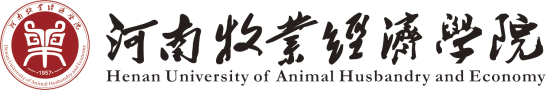 一    
二    
三    
四
目 录
content
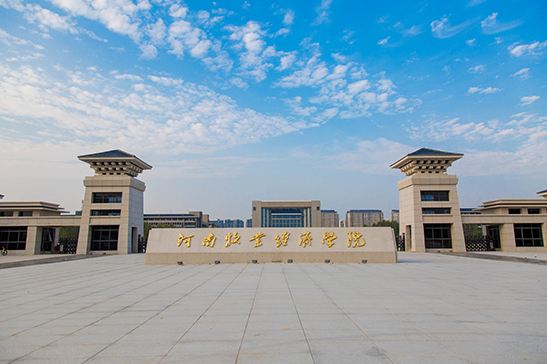 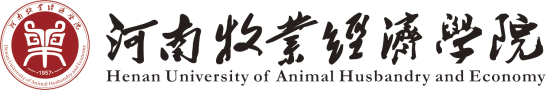 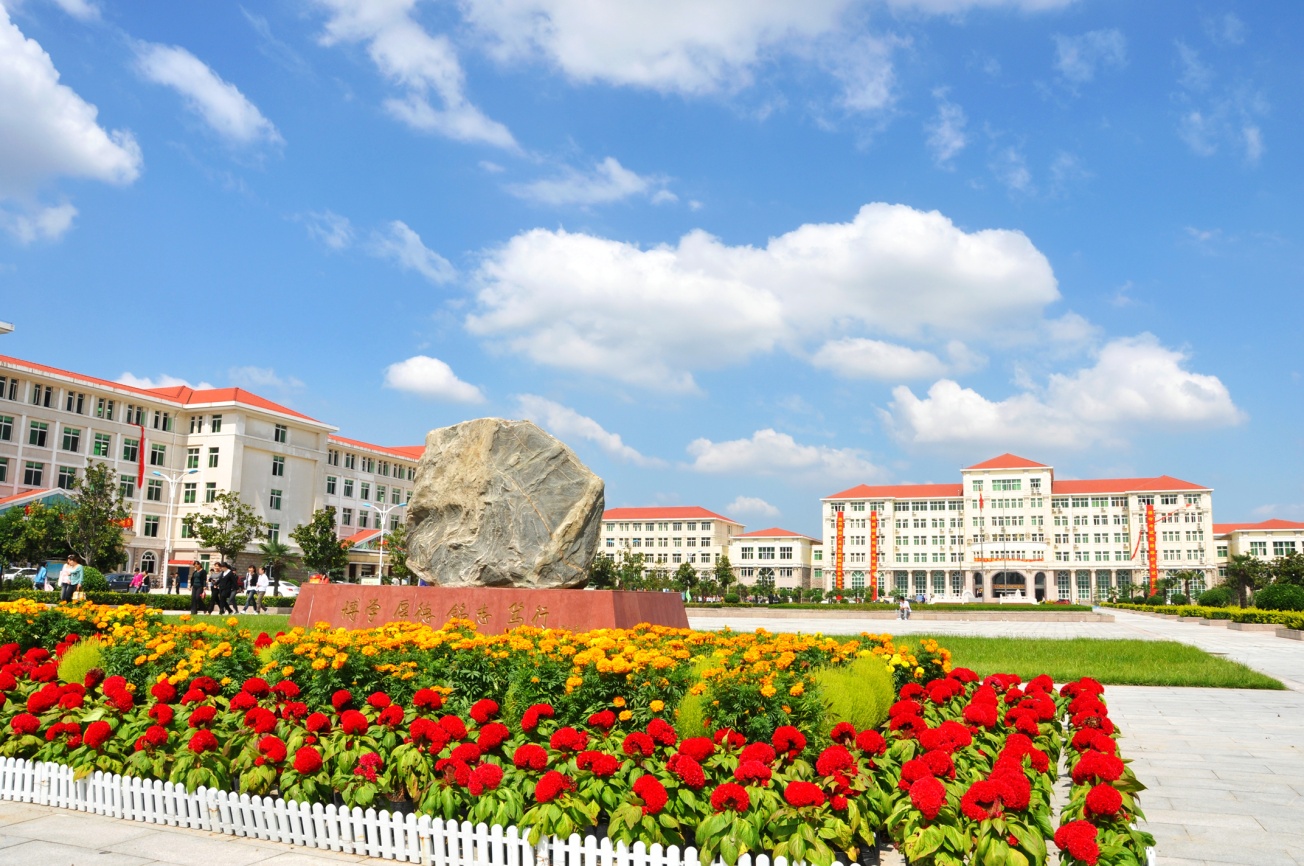 一
标题
二级标题 / 二级标题 / 二级标题 /
图片可更换，建议保持比例
可添加文字
可添加文字
可添加文字
可添加文字
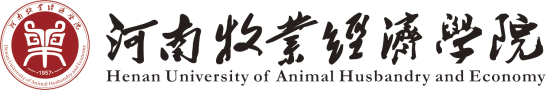 此处可添加文字或图片
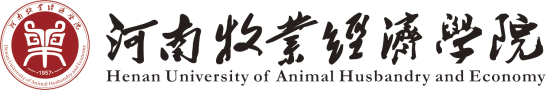 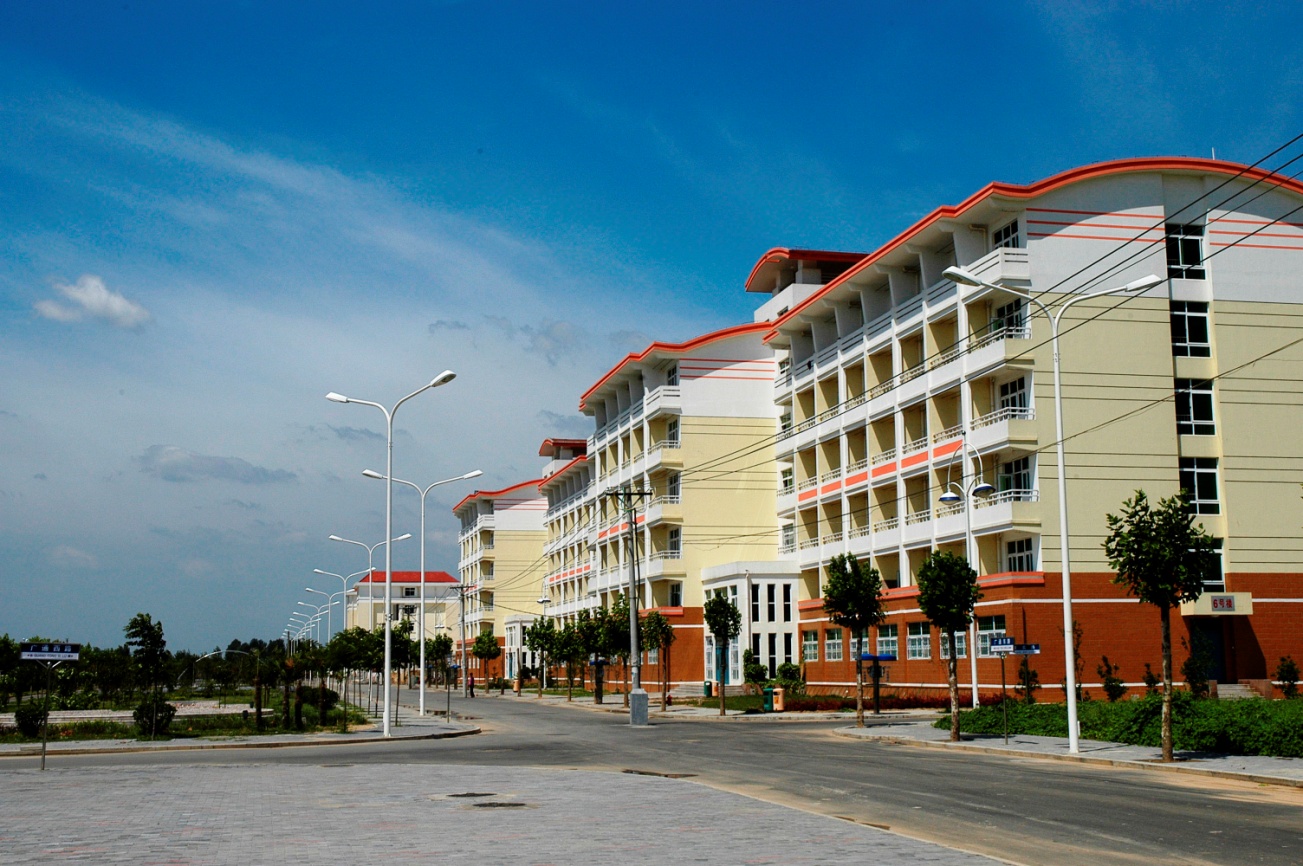 二
标题
二级标题/二级标题/二级标题/
图片可更换，建议保持比例
可添加文字
可添加文字
可添加文字
可添加文字
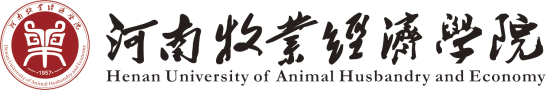 图文排版页
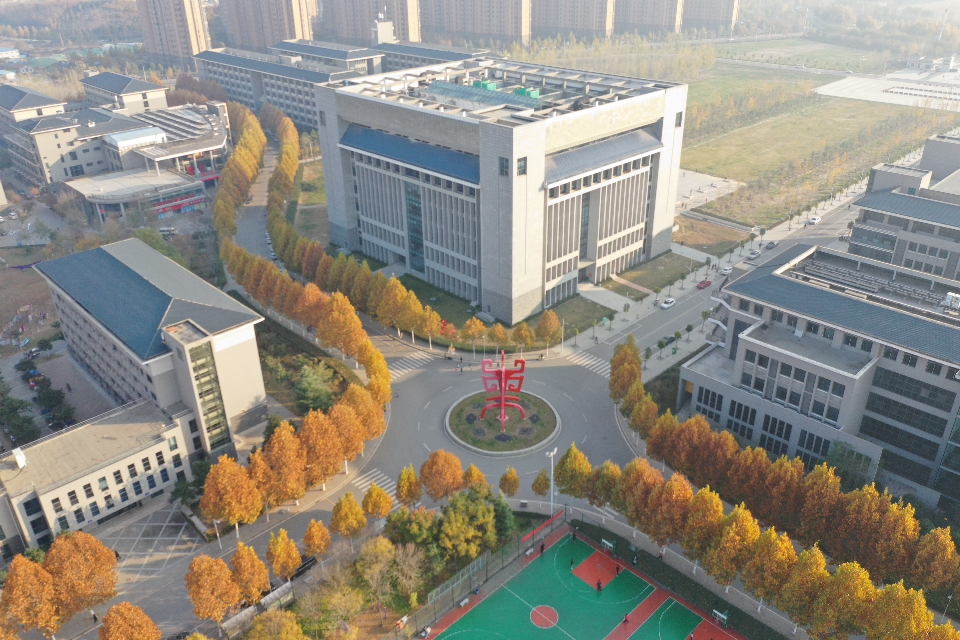 此处可添加文字
一张图片示例
可添加文字
可添加文字
可添加文字
可添加文字
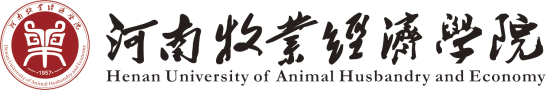 图文排版页
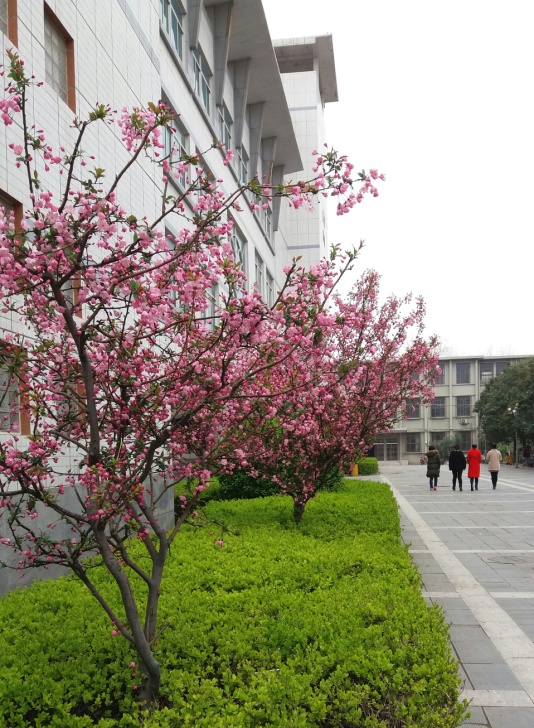 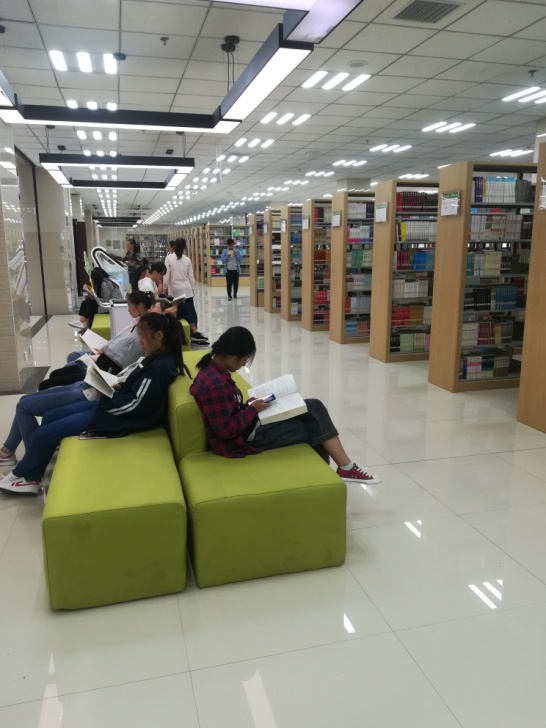 此处可添加文字
两张图片示例
可添加文字
可添加文字
可添加文字
可添加文字
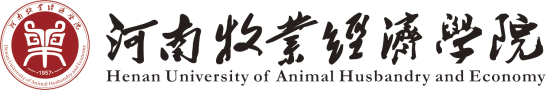 图文排版页
此处可添加文字
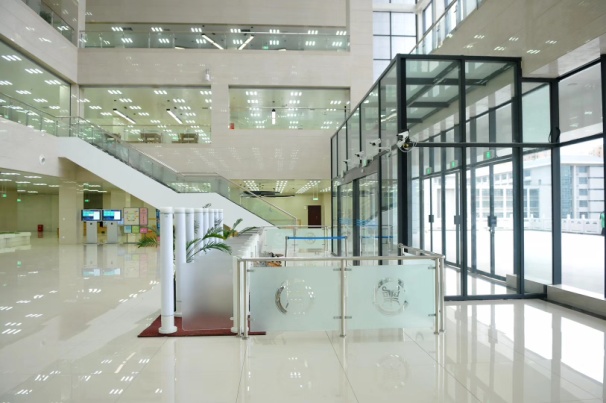 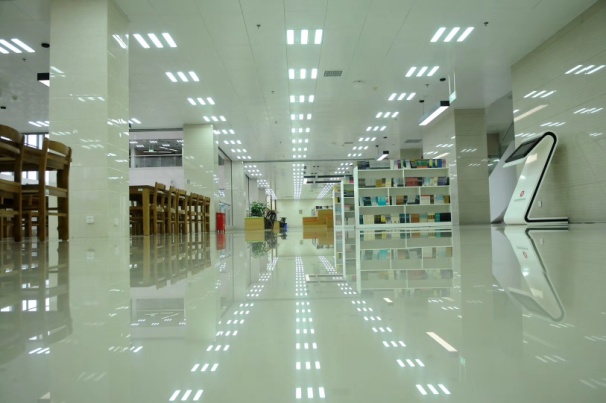 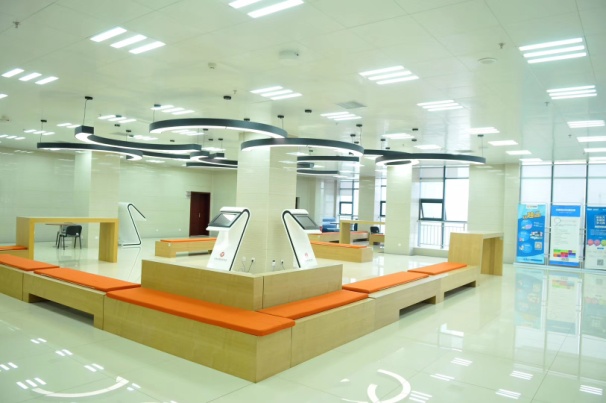 三张图片示例
三张图片示例
三张图片示例
可添加文字
可添加文字
可添加文字
可添加文字
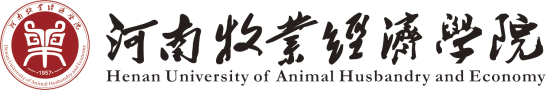 图文排版页
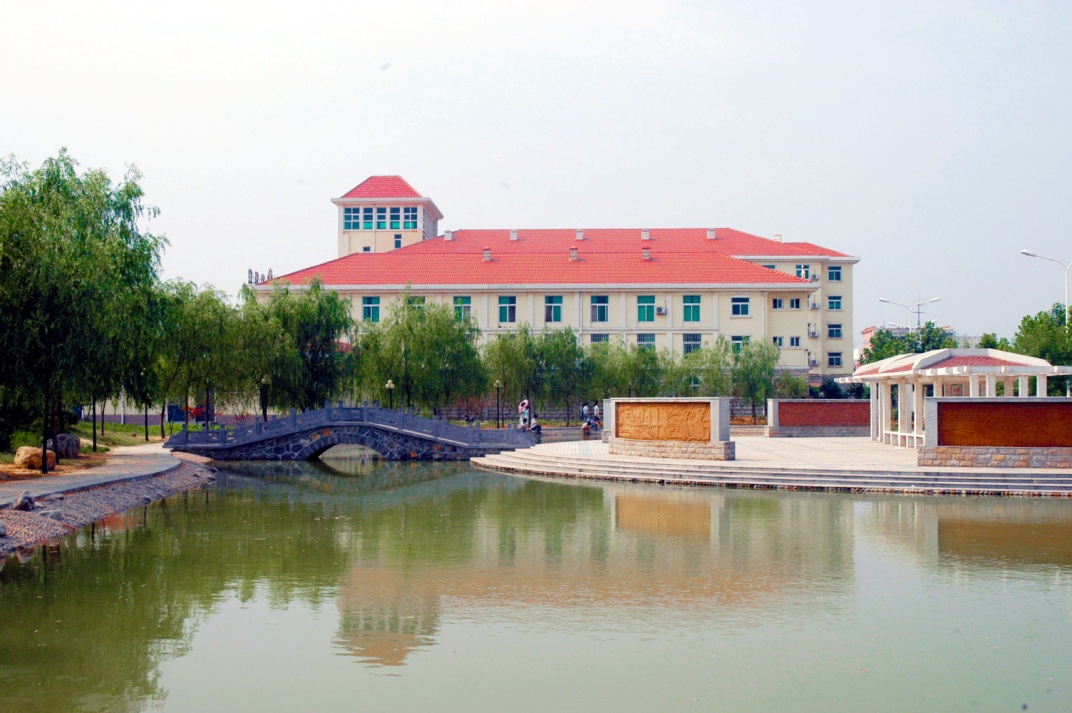 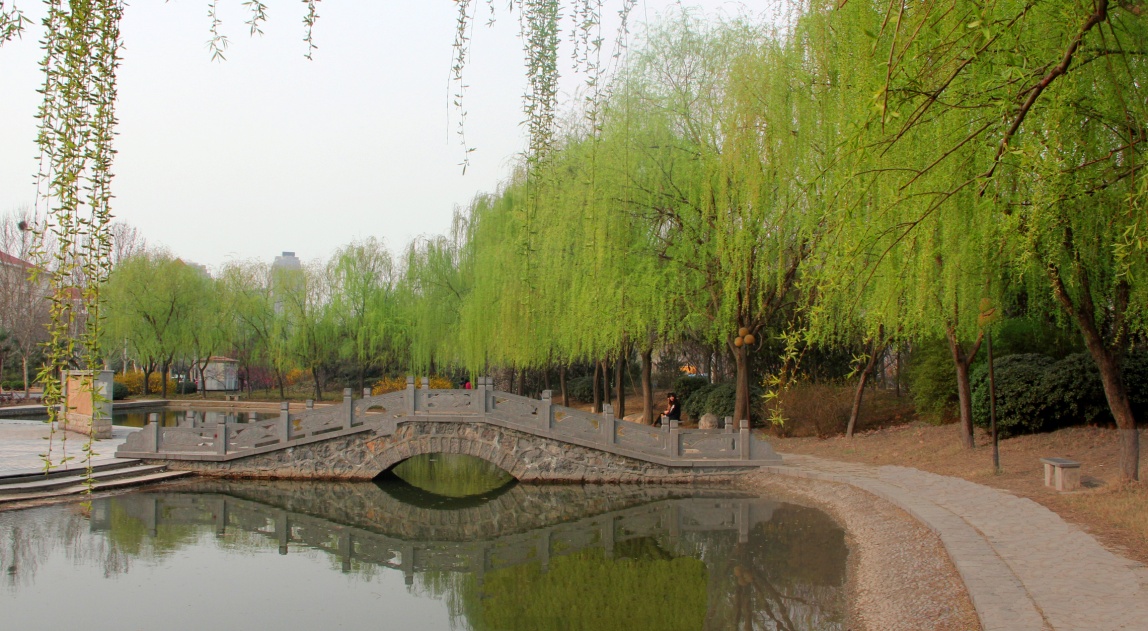 此处可添加文字
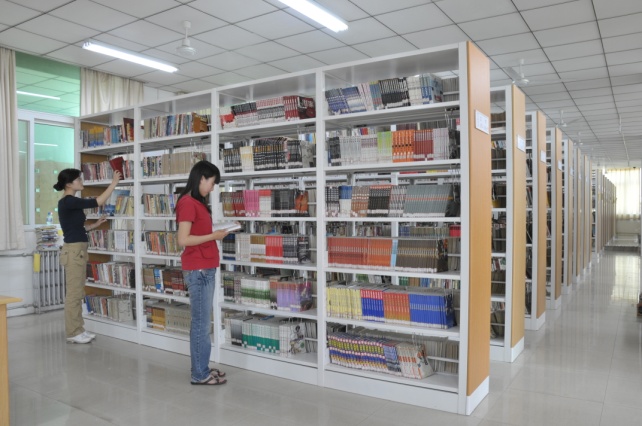 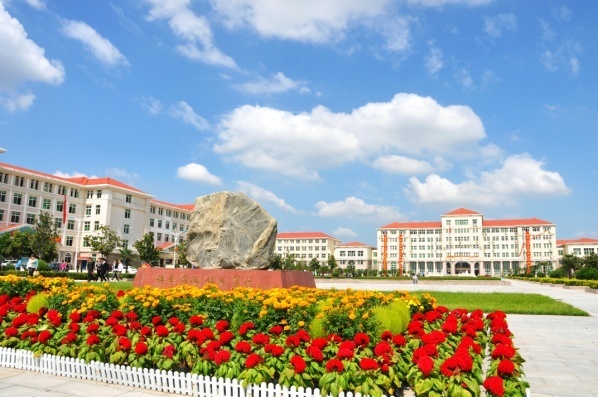 四张图片示例
可添加文字
可添加文字
可添加文字
可添加文字
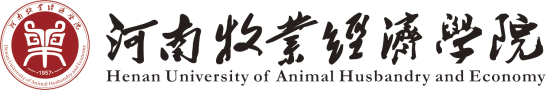 数据展示页
可添加文字
可添加文字
可添加文字
可添加文字
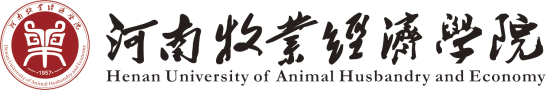 数据展示页
75%
40%
62%
添加标题
此处可添加文字
添加标题
此处可添加文字
添加标题
此处可添加文字
可添加文字
可添加文字
可添加文字
可添加文字
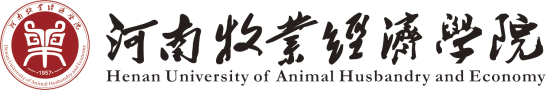 两段图文展示
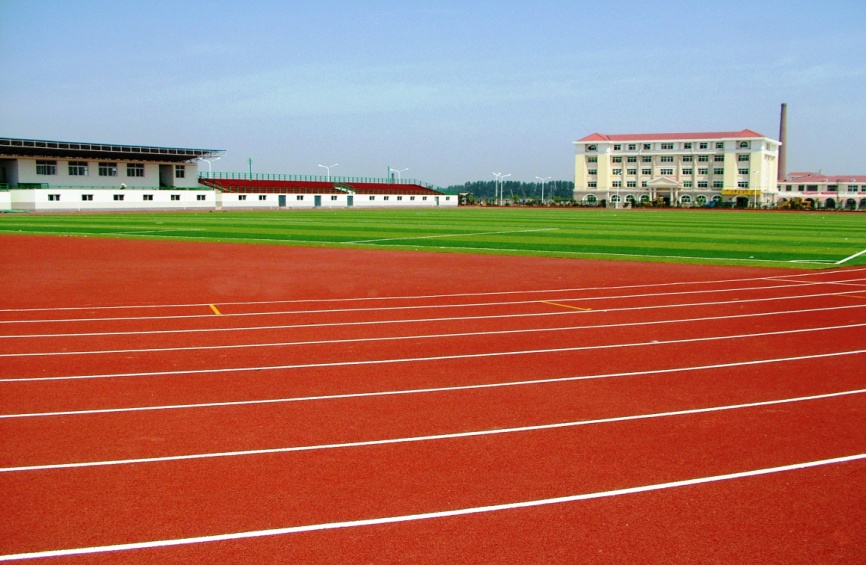 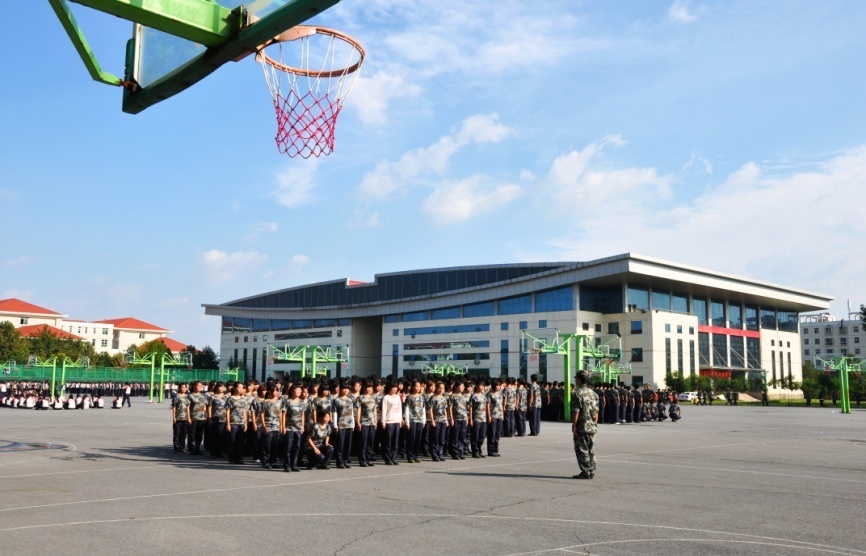 输入内容
此处可添加文字
此处可添加文字
可添加文字
可添加文字
可添加文字
可添加文字
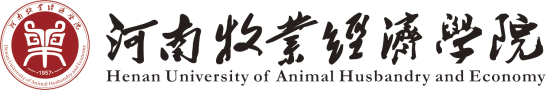 三段图文展示
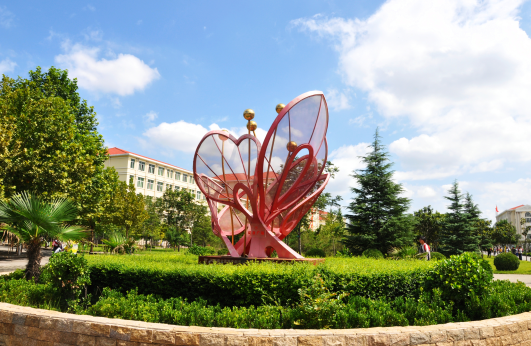 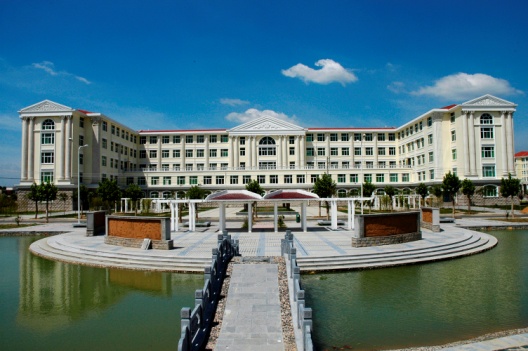 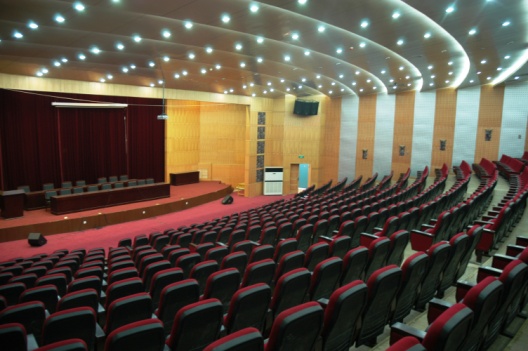 输入内容
输入内容
输入内容
此处可添加文字
此处可添加文字
此处可添加文字
可添加文字
可添加文字
可添加文字
可添加文字
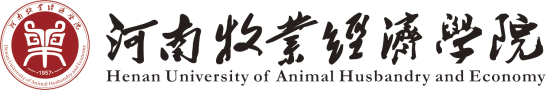 三段图文展示
标题文字添加
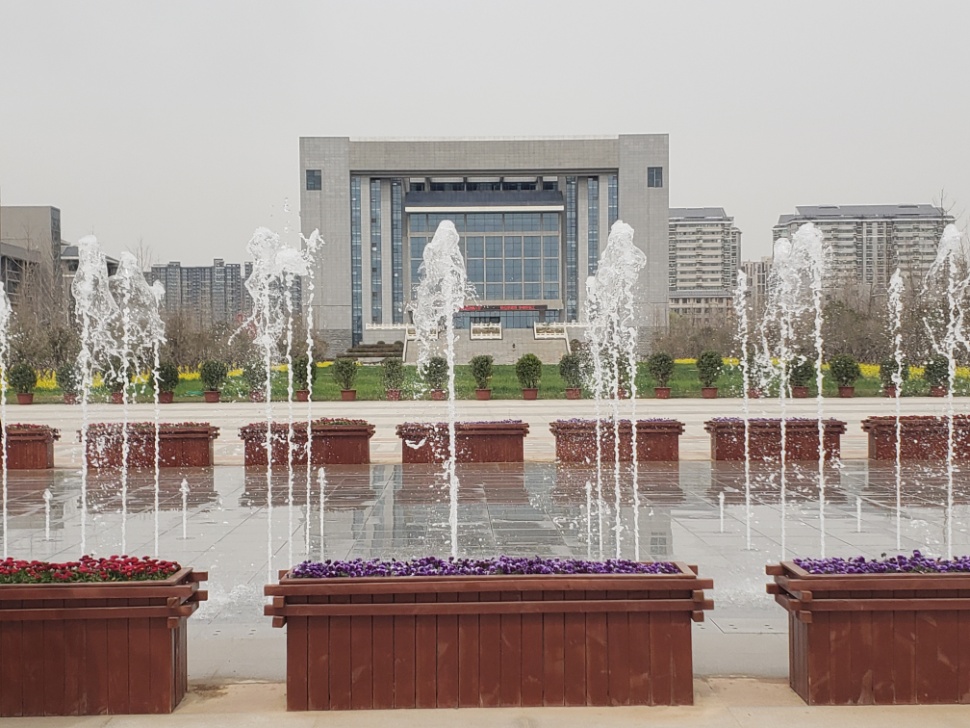 此处可添加文字
标题文字添加
此处可添加文字
标题文字添加
此处可添加文字
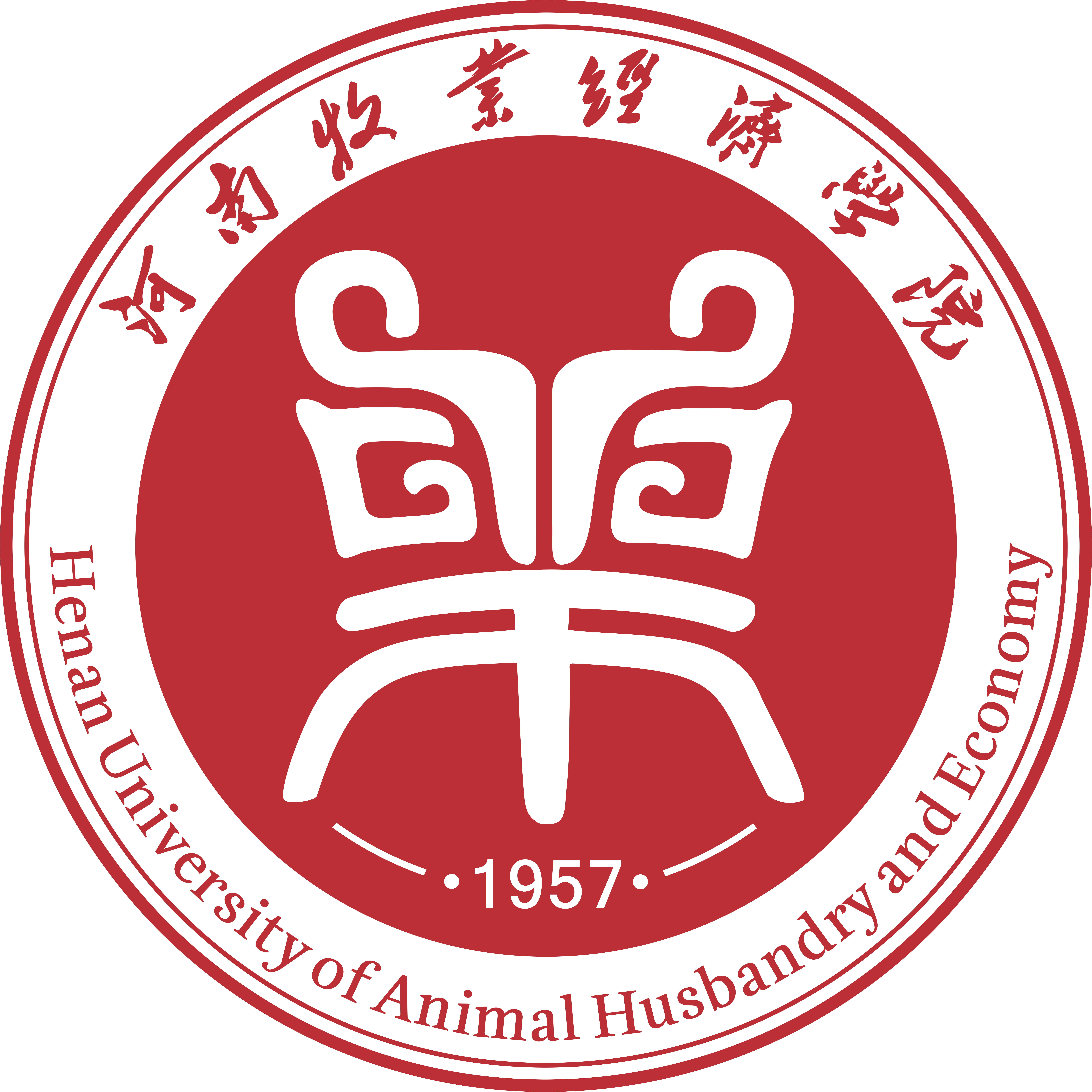 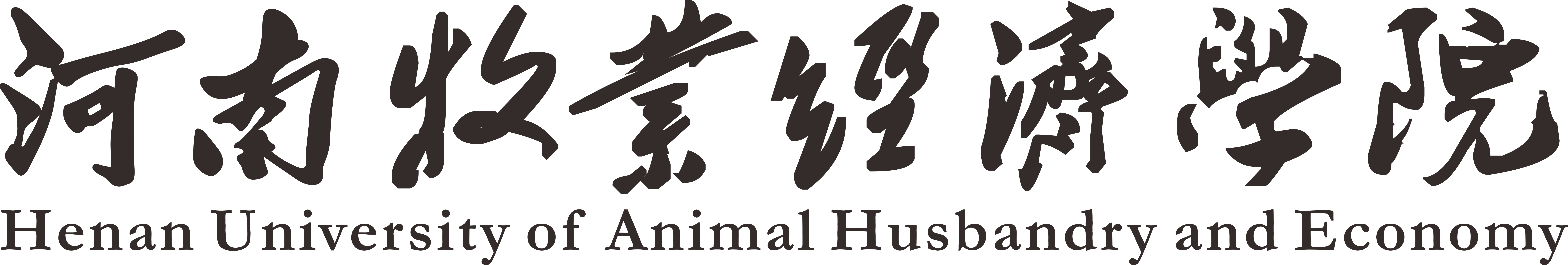 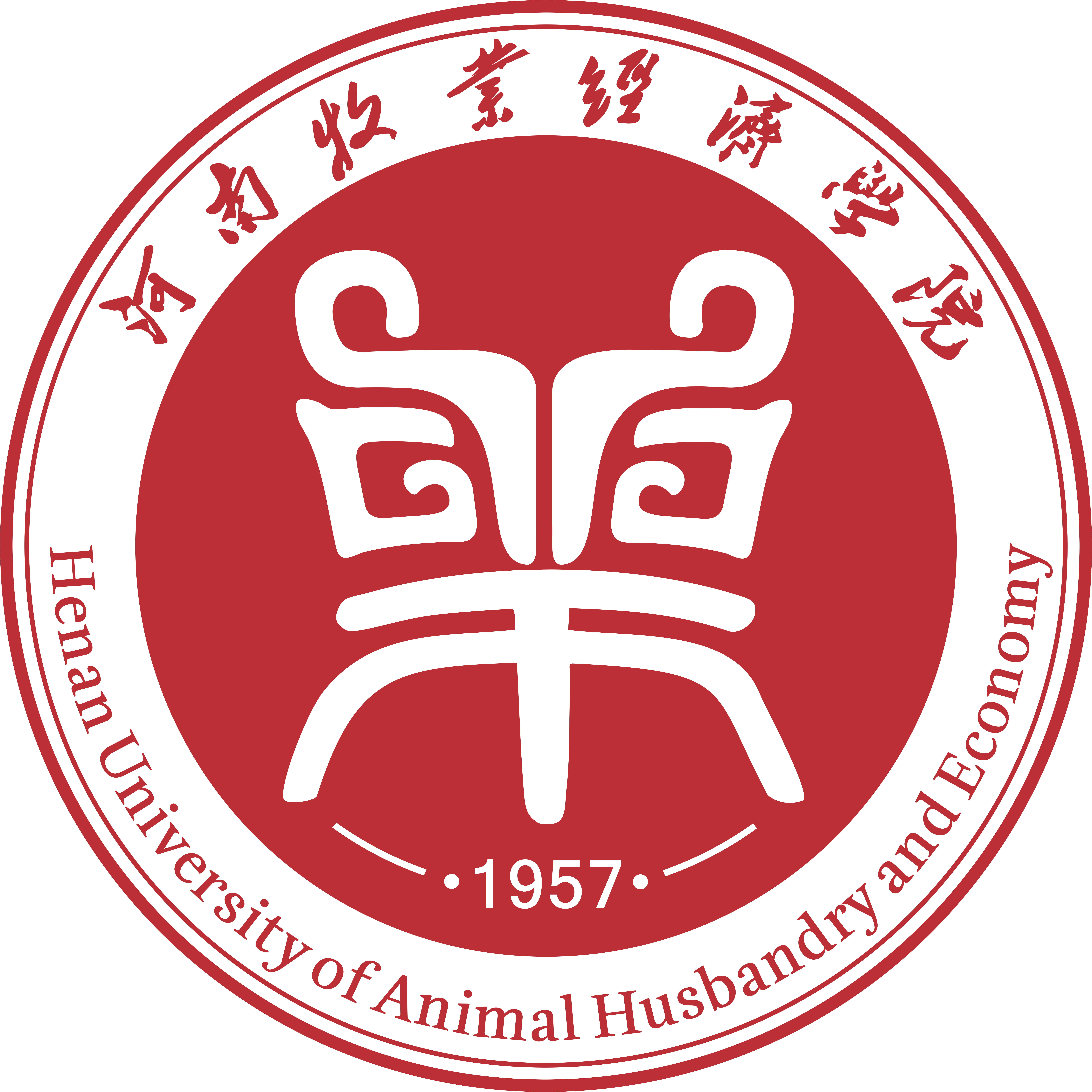 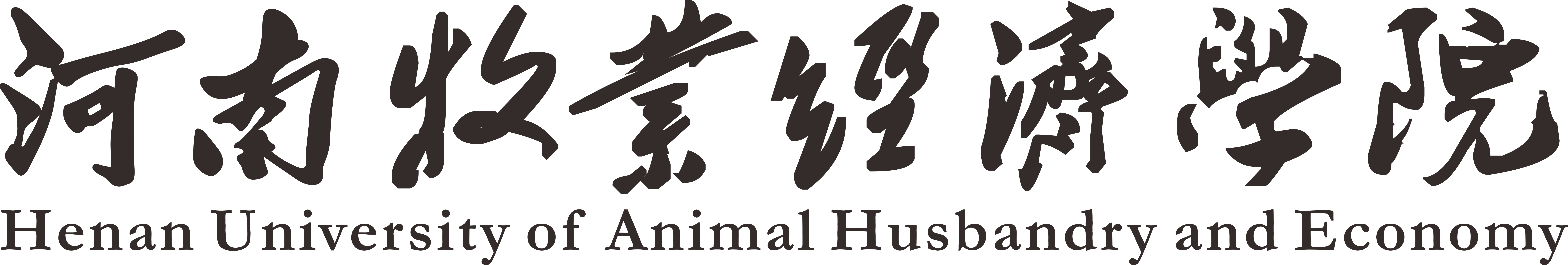 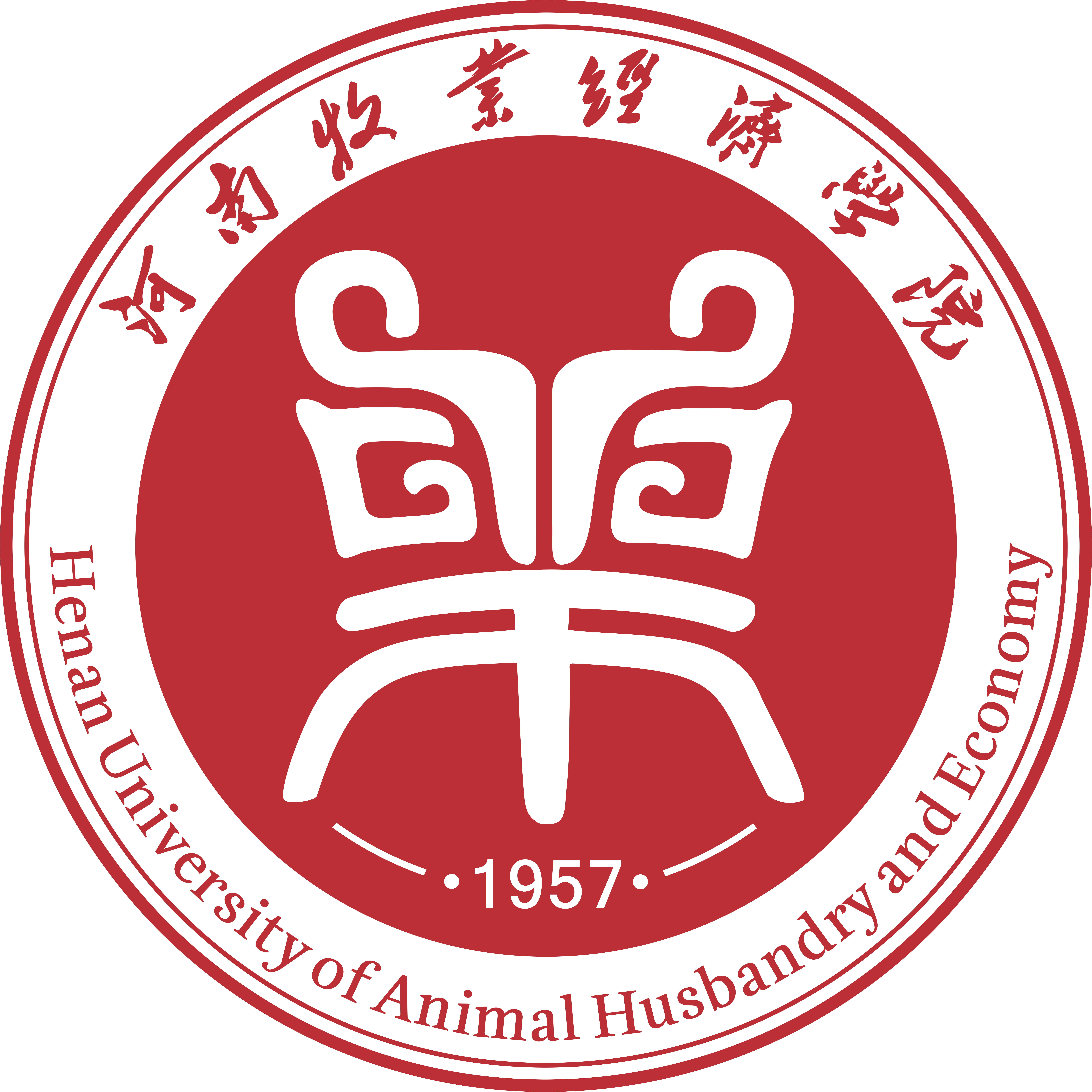 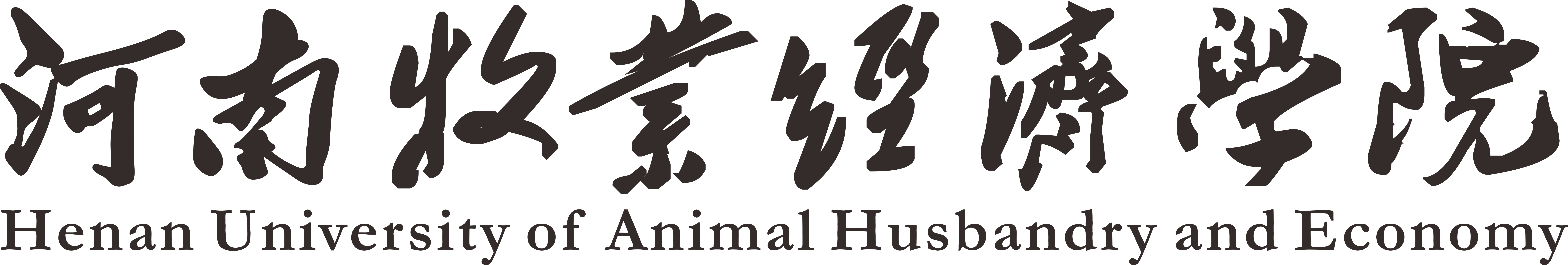 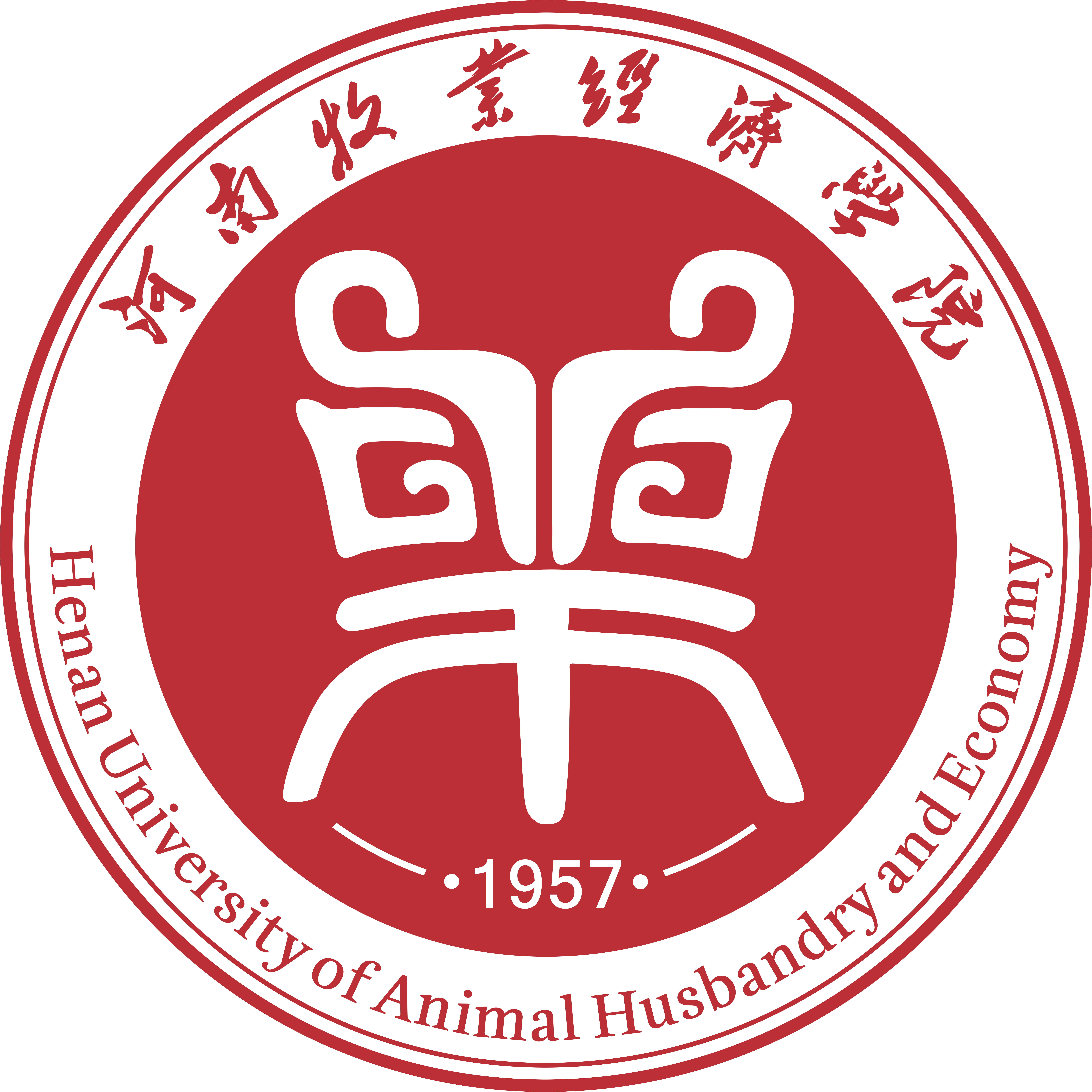 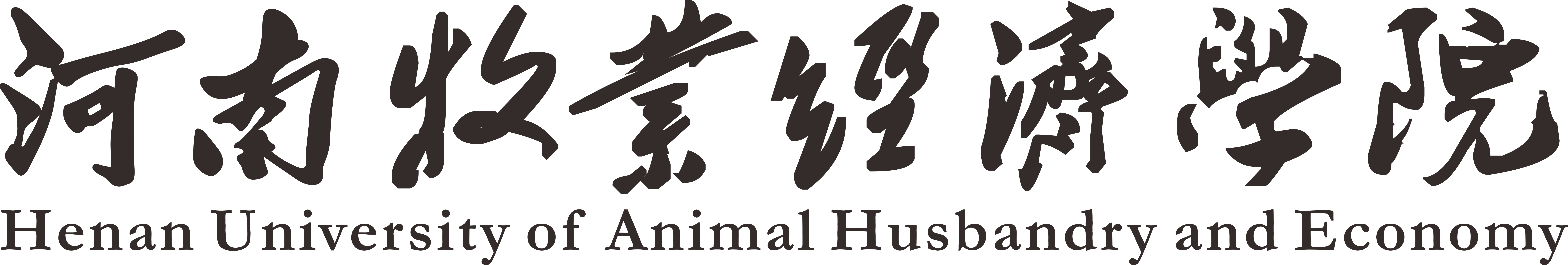 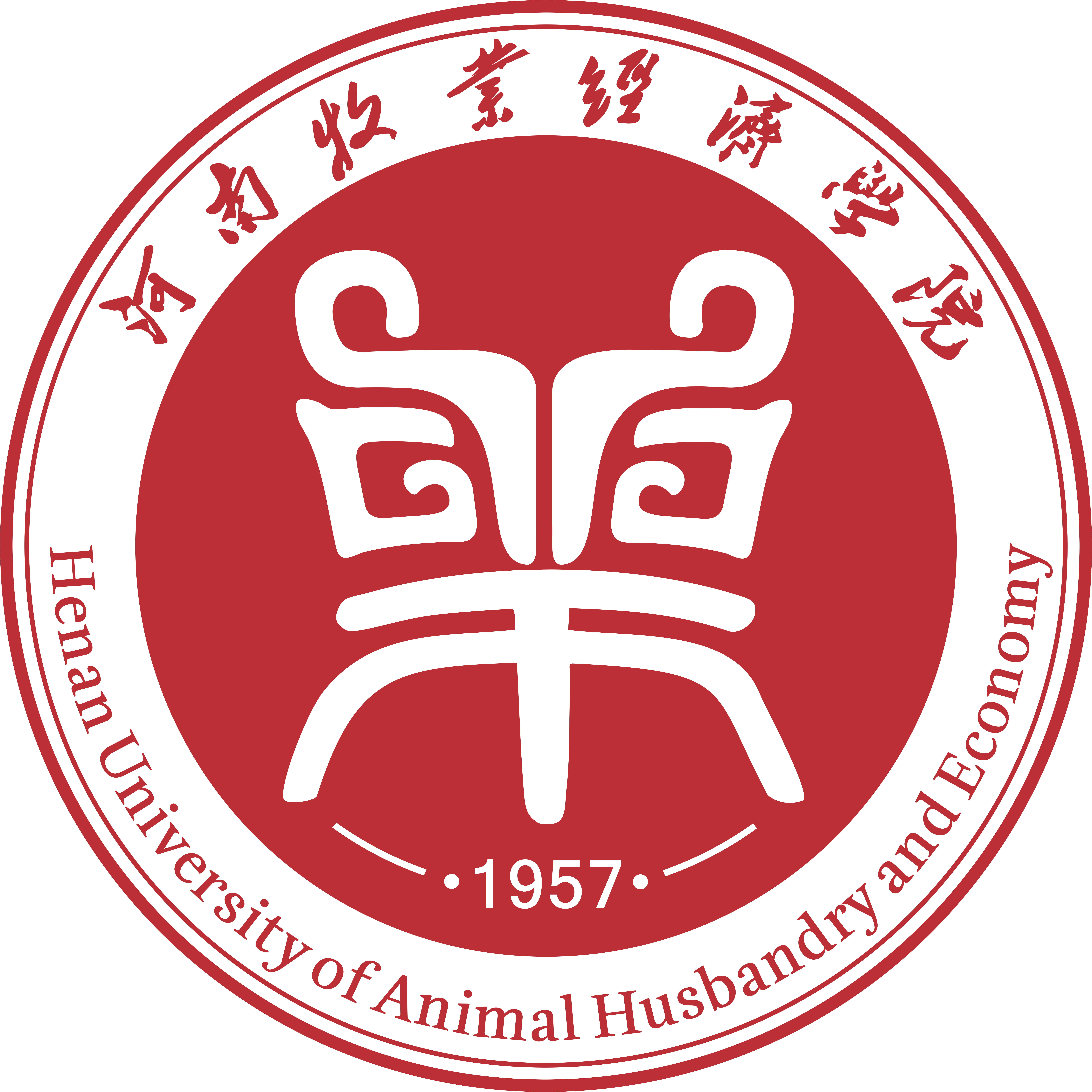 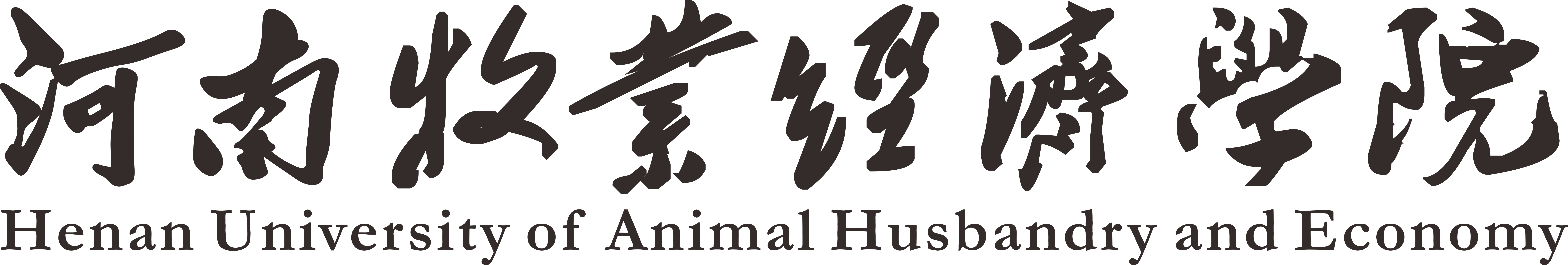 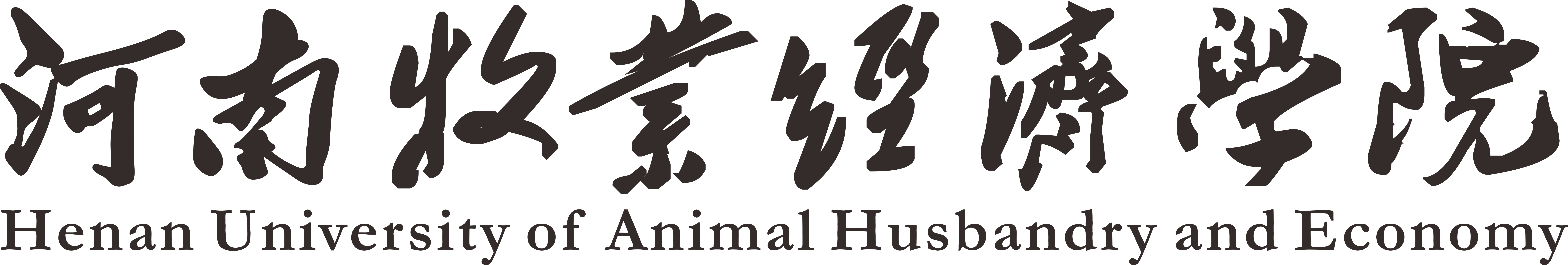 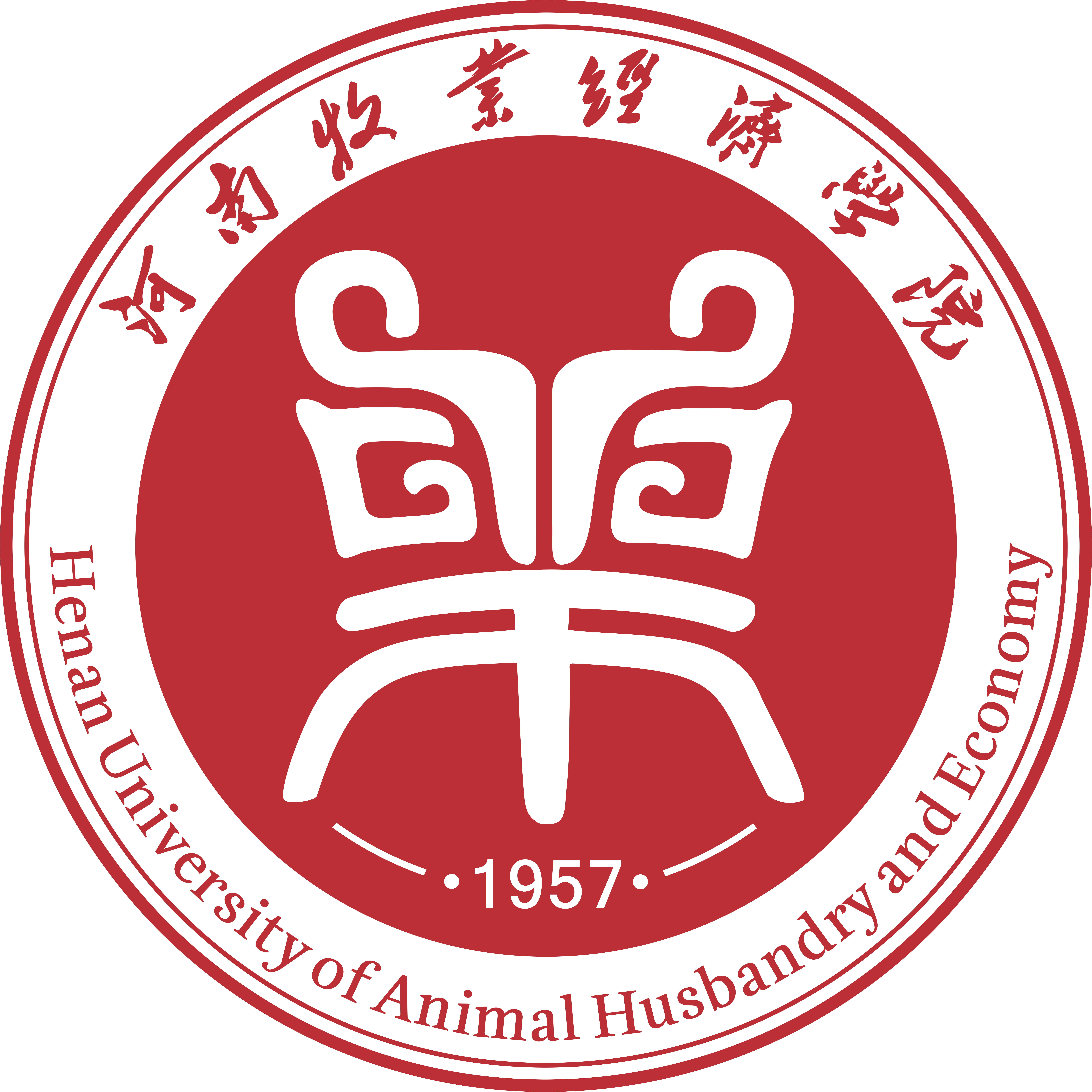 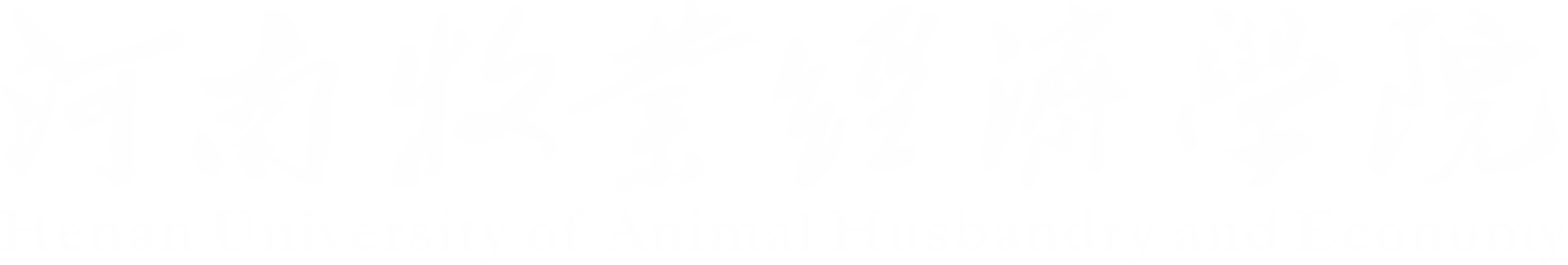 本页共有校徽、黑色字体校名、白色字体校名三个元素，可单独或组合使用，大小及位置可以根据需要自行调整。校徽为古朴红，禁止使用其他颜色校徽标识